Module 9: Driver Scheduling and Tools
[Speaker Notes: NARRATION: Module 9 covers Driver Scheduling and Tools.]
Acronyms Used in this Module
DOT	Department of Transportation
HOS	Hours of Service 
FAST	Fatigue Avoidance Scheduling Tool®
[Speaker Notes: NARRATION: This is a list of abbreviations and acronyms that appear throughout this module. You may print this page for your reference throughout the module.]
Module 9 Overview
By the end of this module, you will be able to:
Identify the factors in driver schedules that contribute to fatigue
Understand the importance of shared responsibility in mitigating the fatigue in driver work schedules
Maximize the benefit of scheduling tools in ongoing operations
Develop customized strategies for managing fatigue in the fleet
[Speaker Notes: NARRATION:In this module, we will discuss of the ways in which driver schedules can have an impact on fatigue.  We will also consider some tools and approaches that can be useful for managing the fatigue that can result from the different schedules that exist in the motor carrier industry.  
By the end of this module you will begin to understand how managing fatigue around a driver’s schedule is a shared responsibility between regulators, carrier management, and drivers is an effective fatigue management strategy. Finally, you’ll be able to evaluate the usefulness of scheduling tools in your work environment, and develop customized strategies for managing fatigue in your fleet.]
Lesson 1: Fatigue and Scheduling Factors
[Speaker Notes: NARRATION: Lesson one covers fatigue and the scheduling factors that drive fatigue.]
What is Fatigue?
Fatigue is more than sleepiness and its effects are more than falling asleep
Fatigue is a complex state characterized by a lack of alertness and reduced mental and physical performance, often accompanied by drowsiness
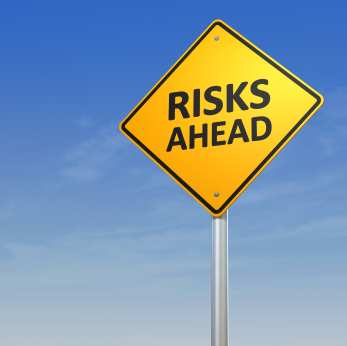 DOT Human Factors Coordinating Committee, 1998
[Speaker Notes: NARRATION: It’s not unusual to hear the words “sleepiness” and “fatigue” used interchangeably.  Sleepiness is an important component of fatigue, but fatigue is actually more than that. It can be useful to think of fatigue as a complex state, usually accompanied by drowsiness, in which alertness, mental function and physical performance are all reduced. The causes and effects of fatigue can also be complex - you may have experienced this for yourself at some point.  Even in routine operations, there are a number of factors that can contribute to fatigue. 
_________________
KEY POINTS:
The causes and the effects of fatigue can be complex- it’s more than sleepiness.  
A number of factors that are otherwise routine in operations can contribute to fatigue]
Effects of Fatigue
[Speaker Notes: NARRATION: Different people will experience fatigue in slightly different ways: symptoms will be different from one individual to another.   Our tolerance for different levels of fatigue, as well as our ability to recover from the effects of fatigue will also be different from one person to another.  Despite these differences, the risks presented by unmanaged or unmitigated fatigue are just as serious.
Fatigue results in operator inefficiencies such as:
Changes in performance;
Lapses in attention and vigilance resulting in delayed reaction times;
Impaired logical reasoning and decision-making;
Reduced situational awareness;
Low motivation to perform activities that are considered non-essential; and
Poor assessment of risk, or failure to appreciate the consequences of certain actions.

Fatigue makes our performance unstable.  It becomes more difficult to consistently deliver our best performance. Safety in the transportation industry often depends on consistent, optimal performance. 
______________
KEY POINTS:
Individuals will experience fatigue in slightly different ways, with different symptoms and will have different tolerances for levels of fatigue- the risks of unmitigated fatigue are no less severe.
Can be thought of as a trait instability - where it become more difficult to consistently deliver optimal performance.
Fatigue results in operator inefficiencies.]
Safety Impact of Fatigue
NTSB, 1990
[Speaker Notes: NARRATION: Fatigue can have a significant impact on safety in the motor carrier industry. This directly translates into an impact on the safety of drivers and the fleet. The National Transportation Safety Board conducted an in-depth investigation  on 182 large truck crashes that resulted in driver fatality and found that fatigue was a principal cause in almost a third of all the accidents investigated. While most accidents resulted from multiple factors, fatigue was the biggest single cause of these fatal-to-the-driver crashes. The cost of ignoring the effects of fatigue can be great, particularly in the transportation industry.

________________________________

KEY POINTS:
The effects of fatigue can directly translate into an impact on the safety of your drivers and your fleet.
The FMCSA Large Truck Causation Study (2006) identified that the relative risk of fatigue being identified as a causative factor in large truck crashed as significant, with relative risks being exceeded only by “inadequate surveillance” and “driving too fast for conditions.” *
Previous modules have explained the risk that unmitigated fatigue can present to your drivers and your fleet.
This module will consider how scheduling can contribute to fatigue and how to best mitigate the fatigue driving factors.

Fatal-to-the-Driver Truck Crashes Source:  NTSB, 1990.
1990 National Transportation Safety Board (NTSB) study of 182 fatal-to-the-driver large truck crashes.
Most were single-vehicle, run-off-road crashes.
In-depth investigation revealed fatigue to be a principal cause in 56/182 = 31%.
In many cases, speeding or other causes also contributed.
Fatigue was the biggest single cause of these fatal-to-the-driver crashes.
More recent studies support this finding and suggest also that cardiac and other medical crises are also major causes of such crashes.
In 2009, more than 300 U.S. commercial drivers died in such crashes.]
BODY CLOCK
SLEEP HISTORY
Fatigue or Loss of Alertness is Biology
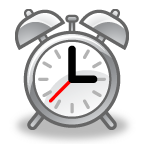 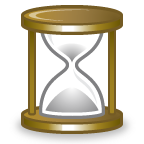 [Speaker Notes: NARRATION:
Sound file 1: 
Too often, fatigue is thought of as something that can be overcome by sheer willpower.  In fact, fatigue is the result of biology.  There are two main factors that will contribute to our state of alertness and some of the fatigue we might experience.

Sound File 2 (synchronize with animation 1):
The body clock, also known as the circadian clock, is introduced and discussed in detail in previous modules.  The body clock is situated in the brain and synchronizes the timing on many of the body’s functions including sleep. If you have ever attempted to stay awake through the night, you have probably experienced one period of sleepiness driven by the circadian clock that occurs between 3:30 and 5:30 am.  The circadian clock also drives an afternoon drop in alertness, that’s often called the post-lunch dip.

Sound File 3 (synchronize with animation 2):
A factor that plays an important role in the alertness we experience is our recent sleep history. Sleepiness accumulates over every hour we spend awake – much like sand at the bottom of an hourglass.  Sleep effectively reverses the accumulation of sleepiness so that waking up from normal, restful nighttime sleep resets the hourglass.  Naps relieve some sleepiness - like partially emptying the sleepiness reservoir of the hourglass. 

_________________________________
KEY POINTS:
Fatigue is physiological. Contribution of Circadian (Body Clock) and Homeostatic component (Sleep History- eg. recent sleep, continuous hours awake, sleep debt) 
Demonstrates two main physiological factors that contribute to fatigue.

Time of day will impact the experience of fatigue:
From a biological perspective, the (body’s internal) circadian clock influences times of day at which we are more and less likely to be alert.  The clock will drive alertness to be at it’s lowest during nighttime hours (esp. between 0300-0500) and highest during the day.  
Recent sleep will influence the experience of fatigue
Sleepiness also accumulates over every hour we spend awake so that sleepiness accumulates like sand at the bottom of an hourglass.  Sleep effectively reverses the accumulation of sleepiness so that waking up from normal, restful nighttime sleep resets the hour glass.  Naps, relieve some sleepiness not unlike partially emptying the sleepiness reservoir of the hourglass.]
BODY CLOCK
ALERTNESS & COGNITIVE PERFORMANCE
ENVIRONMENTAL FACTORS
SLEEP HISTORY
Environmental Factors Can Influence the Expression of Physiological Fatigue
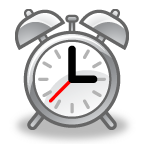 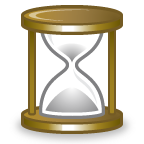 Daily  Variations in Effectiveness
[Speaker Notes: NARRATION:
Sound File 1 (synchronize with animation 3):
These two factors, the body clock and sleep history, will interact to influence the fatigue we experience at a given time. 
In this way, the amount of time since the last sleep, the amount of sleep achieved in the last sleep, and any accumulation of sleep loss will all affect alertness and cognitive performance.

Synchronize animation 2 with sound file
While fatigue is biological, environmental factors such as continuous work time without a break or the intensity of work demands can also influence the way in which fatigue is expressed.  Sometimes, workload can temporarily mask the feelings of fatigue.  You may have experienced this when your fatigue expresses itself only once you begin a monotonous task such as surveillance. It’s important to remember that while fatigue can be masked by aspects of the workload, the biology that causes it remains. 
______________

KEY POINTS:
While fatigue is physiological, environmental factors such as time on task/workload (continuous work time without a break or intensity of work demands) can influence the manner in which fatigue is expressed (-or, its masking).
Certain scheduling tools will account for the effects of workload on the fatigue related risk]
Timing and Duration of Sleep
Most people need between 7 and 9 hrs of sleep.
Sleep is most efficient at times cued by the circadian clock (e.g. at night).
Sleep at any time is beneficial and can effectively supplement the major sleep period at night.
Sleep must be consistent:  you cannot ignore a sleep debt – it must be paid at some time.
[Speaker Notes: NARRATION: Sleep length and quality both have an important impact on the fatigue we experience.  Most people need between 7 and 9 hours of sleep to feel well rested. The highest quality sleep happens when sleep is coordinated with the circadian clock.  As a result, daytime sleep is often shorter and more disrupted than nighttime sleep because the circadian clock cues sleep at night.  For people working irregular or unpredictable schedules, getting a full night’s sleep can sometimes be a challenge.   It’s important to remember that sleep at any time is beneficial.  When main sleep episodes are cut short for whatever reason, naps can supplement the total amount of sleep achieved in the day and reduce the likelihood of fatigue. As discussed in the previous modules, getting less sleep than you need can result in a sleep debt that can accumulate.  Because of this, scientists recommend that we always aim to get the best possible and longest sleep, whenever we can.  There is even evidence to suggest that “banking sleep”, or sleeping a little longer whenever we can is protection against the negative effects of chronically short sleep.  
Giving sleep the importance it deserves when scheduling work operations is important to fatigue management.
__________________
ADDITIONAL KEY POINTS:
New research indicates that there’s some benefit to banking sleep (eg. Balkin 2011, NSF Conference) referring to the protective effect of extended sleep prior to planned sleep curtailment.  In this occupational context, study underscores the value in prioritizing  available sleep opportunities protecting sleep times when scheduling work operations.]
Major Physiological Fatigue Factors
Time of Day: between midnight and 6 am. 
Recent Sleep: less than eight hours in last 24 hrs. 
Continuous Hours Awake: more than 17 hours since last major sleep period.
Cumulative Sleep Debt: more than eight hours accumulation since last full night of sleep (includes disrupted sleep).
[Speaker Notes: NARRATION:
Aspects of scheduling in the motor carrier industry will directly affect the physiology of fatigue. 
Time of day will influence fatigue because of the circadian clock’s cue for us to sleep during nighttime hours between midnight and 6 am. 
Recent sleep, the number of continuous hours spent awake, and the accumulation of sleep debt are all a part of the sleep history that affects the fatigue we experience.  Sleeping fewer than 8 hours per 24-hour day, spending more than 17 straight hours awake, and having accumulated a sleep debt over days of short or disrupted sleep will each have an important effect on how much fatigue is experienced.
As mentioned previously, time on task, or workload, is not a primary factor causing fatigue.  Rather it can have an effect on masking or uncovering underlying fatigue. 

In the following slides, we’ll discuss how normal scheduling can influence each of these factors.  The factors are discussed individually, but real schedules can often harbor more than one factor that contributes to fatigue.

_______________
KEY POINTS:
Aspects of scheduling will directly affect the physiology of fatigue
Time on Task/Work Load: not a factor that directly impacts sleepiness but can unmask fatigue
Examples provided in following slides are demonstrative, however the physiological factors contributing to fatigue are not distinct and often overlap in their presentation]
The Effect of Work Schedules              on Sleep Times and Quality
Because of circadian effects, the time of day will have an effect on the quality of attempted sleep 
Work schedules and appointment times can result in shifted and less restful sleep
[Speaker Notes: NARRATION:
Sleep is most efficient and consolidated when it is synchronized with the body clock’s cues. In a work schedule that includes an early start time, the night of sleep that precedes the early start is often shorter than usual.  This is particularly true because of the effect of the body clock: it can be difficult to go to bed and fall asleep early enough to accommodate an early wake up.  Because it can be difficult to shift the bedtime earlier into the night, we can get less sleep than we need.

Sleep in the daytime after working at night is also less restorative. Falling asleep in the morning may is often easy enough because of the accumulated time awake.  However, staying asleep throughout the day is  difficult because of the body clock’s  cue for us to be awake in the daytime. Biological time-of-day preferences (such as, being a morning lark or night owl) and external disruptions in the daytime, such as noise outside, can also affect how easy or difficult it can be to sleep in the day after night shift work.
__________________
KEY POINTS
Sleep is most efficient and consolidated when initiated according to the circadian clock.
Sleep around early morning start times (before 0600) is often curtailed.
Sleep around night shift work is also short due to difficulty remaining asleep after a few hours of sleep in the daytime; internal and external disruptions.
Time of day “preferences” [morning or evening types] can have an effect on the quality of sleep and wakefulness.]
Scheduling and                                           Recent Sleep History
The daily need for sleep varies but generally                            averages 8 hrs every 24 hours  for optimal function
Scheduling pressure can lead to short  sleep periods and/or long wake periods which have an accumulated effect
[Speaker Notes: NARRATION:
Recent sleep history can be thought of as the combination of the amount of sleep achieved in the previous day and the number of hours continuously spent awake within a day. Most individuals will need between 7 and 9 hours of sleep each day, although for a small number of people the optimal amount of sleep can be greater or less than this. Responding to the scheduling needs of the motor carrier industry often means that sleep is scheduled around work times. For example, it may not be unusual to have a workday split by a long off-duty period, or to have the scheduling demands of the day changed with short notice. As a result, the period left for night-time sleep can be shorter than the ideal 8 hours. Unpredictable schedules make it hard to plan sleep prior to work start: the period spent awake might be extended to accommodate last-minute changes to the workday.
______________
KEY POINTS:
Difficulty planning sleep periods around rapid/short notice schedule changes.
Unpredictable schedules make it hard to plan sleep prior to work start.]
Scheduling and Sleep Debt
Poor sleep over several consecutive work days can lead to the accumulation of a sleep debt
Medical conditions can undermine sleep quality and lead to sleep debt accumulation
A sleep debt calculator can help highlight accumulated sleep loss
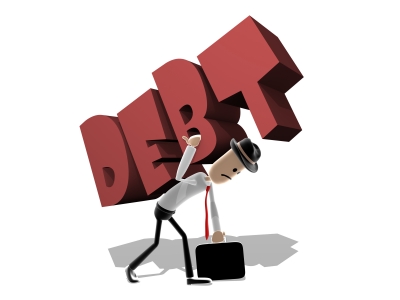 [Speaker Notes: NARRATION:
Over several days, getting less than the ideal amount of sleep results in the accumulation of a sleep debt. Sleep debt is readily accumulated in “typical” office schedules and is even more likely to occur under scheduling conditions of the commercial motor vehicle industry.  Disrupted sleep over several days - whether this is caused by physical discomfort or noise in the sleep environment - will contribute to the accumulation of a sleep debt. Sleep debt does not have to be repaid hour-for-hour over your normal sleep amount, but extra sleep will more rapidly repay the debt. A sleep debt calculator can help you highlight your accumulated sleep loss.
______________
KEY POINTS:
Sleep debt is readily accumulated in “typical” office schedules and is even more likely to occur under scheduling conditions of the Commercial Motor Vehicle and motorcoach industry.
Sleep debt does not have to be repaid hour-for-hour over your normal sleep amount, but extra sleep will more rapidly repay the debt.  For example, during the restart between weeks, allow yourself to sleep more than your normal amount.]
Sleep Debt Calculator
SLEEP DEBT CALCULATOR 
Step 1: Over the last 5 days, tally many hours of sleep you had per night?
Step 2: Total  these 5 days.
Step 3: How many hours of sleep do you need to feel your best? (Not sure? Put 8 hours.) Multiply that number by 5.
Step 4: Take Step 2 minus Step 3.
If the number is positive: Congratulations, your account is in the black!  
If the number is negative: Your sleep account is in the red—you are carrying a sleep debt.
Total Actual Sleep     26
  -Total Best Sleep        40
                                  =  - 14
Alertness Solutions © 2001
[Speaker Notes: NARRATION:
Sound File 1:
Sleep debt can accumulate across many types of work schedules.  Let’s see how sleep debt might be affecting you.  You may want to do these calculations on a spare piece of paper.

Sound File 2 (synchronize with animation 1):
First, think about the last five days.  How many hours of sleep did you get in each of the last 5 days?  Write down the number of hours of sleep you got for each day.  

Sound File 3 (synchronize with animation 2):
Second, add up the total number of hours you slept in the last five days.  This is your actual sleep total.

Sound File 4 (synchronize with animation 3):
Third, how many hours of sleep do you need to feel your very best?  You may want to think about the amount of sleep you get on a day when you have no work or obligations. If you are not sure about your optimal amount of sleep, write down 8 hours. Take the number you’ve chosen for the optimal amount of sleep and multiply by 5.  This is your optimal sleep total. 

Sound File 5 (synchronize with animation 4):
Fourth, take your actual sleep total and subtract your optimal sleep total.  This number is your sleep balance.  If your sleep balance is more than zero, then you’re getting the sleep you need.  If the number is negative, you’ve accumulated a sleep debt which can affect the fatigue that you experience at work and at home.  You may need to consider new ways of getting closer to achieving the sleep you need. 
_______________
KEY POINTS:
Use the calculator to demonstrate how easily sleep debt can accumulate.]
Acknowledging and Countering Fatigue During the Performance of Duties
Vulnerability may be from any combination of the major fatigue factors.
Recognizing the presence of factors before they create lapses in performance can defend against fatigue.
Subjective awareness can lag behind significant impairment of performance.  
Recognizing fatigue or the potential for fatigue is a shared responsibility.
[Speaker Notes: NARRATION: A first step to managing fatigue, is acknowledging the factors that can help it accumulate.  We’ve reviewed how normal work schedules can result in the accumulation of sleep loss and fatigue. Recognizing and managing the presence of factors, before they have an effect on performance, is an important part of defending against fatigue.  This is particularly important because we are often more fatigued than we realize: our fatigue can have an effect on our performance before we realize how fatigued we are. As we will see, recognizing and managing fatigue is best thought of as a shared responsibility.

___________________
KEY POINTS:
Taking steps to PREVENT fatigue by acknowledging sleep loss and taking naps is key to avoiding fatigue while driving.  Don’t wait until you are dozing off!]
Lesson 1 Quiz
Choose the correct answer:

Fatigue:

 is just sleepiness
 can be completely eliminated with coffee 
 is a complex state of reduced physical and mental capacity, often accompanied by drowsiness
 is no more than the result of intense physical activity
[Speaker Notes: ANSWER:

Fatigue:

is a complex state of reduced physical and mental capacity, often accompanied by drowsiness]
Lesson 1 Quiz
Choose the correct answer:

The main biological factors that contribute to the daily variation on alertness are:

sleep history and mental willpower
time of day and sleep history
time of day and caffeine use
hours of driving and sleep history
[Speaker Notes: ANSWER:

The main biological factors that contribute to the daily variation on alertness are:

time of day and sleep history]
Lesson 1 Quiz
Choose the correct answer:

Which of these best describes how environmental factors can influence the experience of fatigue?

Being overcome by sleepiness after several nights of sleeping less than 7 hours per night
Being overcome by sleepiness when working overnight
Being overcome by sleepiness after being awake for 24 straight hours
Being overcome by sleepiness when workload is low during a surveillance task
[Speaker Notes: ANSWER:

Which of these best describes how environmental factors can influence the experience of fatigue?

Being overcome by sleepiness when workload is low during a surveillance task]
Lesson 1 Quiz
Choose the correct answer:

Which of these pairs of physiological fatigue factors and their biological origin is INCORRECT?
Time of Day -  Biological Clock
Recent Sleep – Sleep History
Continuous Hours Awake – Biological Clock
Cumulative Sleep Debt – Sleep History
[Speaker Notes: ANSWER:

Which of these pairs of physiological fatigue factors and their biological origin is INCORRECT?
Continuous Hours Awake – Biological Clock]
Lesson 1 Quiz
Choose the correct answer:

Which of the following normal scheduling factors can contribute to fatigue?

Early start time
Night work
Irregularly scheduled driving periods
All of the above
[Speaker Notes: All of the above: (Early start time, Night work, Irregularly scheduled driving periods)]
Lesson 2: Shared Responsibility in Minimizing Fatigue in Schedules
[Speaker Notes: Narration: Lesson two covers shared responsibility in effective fatigue management.]
Shared Responsibility in Minimizing Fatigue in Schedules
Within the HOS regulations, actions taken within and outside the office can manage fatigue risk
A first level of defense against fatigue is policies and practices applied by management
Another level of defense against fatigue is largely the responsibility of drivers to utilize available sleep opportunities
[Speaker Notes: NARRATION:
There are a number of actions that can be taken within and outside the office (-or, by management, staff, and drivers) to further reduce fatigue and safety hazards.  One level of defense against fatigue is policies and practices applied by management that promote fatigue management and safety.  Drivers are at another level of defense against fatigue when they maximize their available sleep opportunities to further minimize fatigue risk. 
_______________
ADDITIONAL POINTS:
Because of shared responsibility, this can be presented to drivers are an advanced module/ additional discussion topic.]
Shared Responsibility: In the Office (1 of 2)
Management, planning and dispatch establish a driver’s work demands
The driving schedule, then, determines the available opportunities to obtain sufficient sleep to be alert
Scheduling and routing also can determine the access to rest facilities 
Promote environment that encourages drivers to get enough sleep and safely manage their fatigue
Promote environment and culture that recognizes fatigue as a significant physiological risk to safety
[Speaker Notes: NARRATION:
There are a number of actions that can be taken within and outside the office (-or, by management, staff, and drivers) to further reduce fatigue and safety hazards.  One level of defense against fatigue is policies and practices applied by management that promote fatigue management and safety.  Drivers are at another level of defense against fatigue when they maximize their available sleep opportunities to further minimize fatigue risk. The demands of shippers and consignees will also influence a driver’s schedule.  Since the motor carrier industry operates on a 24-hour schedule, drivers- for the most part- must schedule sleep opportunities around their work responsibilities and appointments.  
Management, planning and dispatch, as well as shippers and consignees can play an important role in further reducing fatigue risk by:
Promoting a work environment and culture that recognizes fatigue as a significant risk to safety;
Promoting a work environment that encourages drivers to get enough sleep and safely manage their fatigue; and
Favoring scheduling and routing that maximizes access to rest facilities.   In this regard, shippers can also provide access to areas suitable for rest, wherever possible.

________________________

ADDITIONAL NOTES:
Shipper and consignee will also influence driver schedule.
Shippers can provide rest facilities.]
Shared Responsibility: In the Office (2 of 2)
Schedule Predictability:
Responsiveness to management and customer demands often implies rapid management of driver resources and last- minute changes to scheduling
Adopt practices that give the driver advance information about scheduling that supports driver planning a work/rest schedule
Reliable information on scheduled appointments, received in advance, is key to a driver’s ability to plan the most effective sleep and nap opportunities
[Speaker Notes: NARRATION:
Our ability to predict our work schedules makes it easier for us to plan, and get, adequate sleep. Without sufficient prior knowledge of the expected schedule, a driver can only be reactive in managing sleep times and fatigue. However, being responsive to management and customer demands often implies last-minute changes to scheduling.  Wherever possible, adopt practices that give the driver sufficient advance information about scheduling to support the driver’s planning a work/rest schedule.  Reliable information on scheduled appointments, received in advance, is key to a driver’s ability to plan the most effective sleep and nap opportunities. Advance knowledge of the schedule removes one element of unpredictability in the daily challenges encountered by drivers.
_________
KEY POINTS: 
Without sufficient prior knowledge of the expected schedule, a driver can only be reactive in managing sleep times and fatigue management.
Advance knowledge of the schedule removes one element of unpredictability in the daily challenges encountered by drivers]
Consider Fatigue in                     Resource Allocation
Leverage resources to provide drivers with night-time opportunities to sleep
Schedule appointments that favor opportunities to nap
Favor sequence of duty periods that maximize time to recover from sleep debt during restart 
Schedule drivers in line with natural time of day preferences
Promote regularity of schedule and/or advanced notice to help driver with planning
Query about fatigue levels in assignment revisions
[Speaker Notes: NARRATION:
Management and office staff become an effective part of minimizing fatigue risk when fatigue is considered in the allocation of human resources.  Some approaches may be to:
Leverage resources to provide drivers with night-time opportunities to sleep.  This could also mean favoring restart windows with the greatest number of nighttime sleep opportunities.
Schedule appointments that favor opportunities to nap. This may also mean having a policy of assisting drivers in scheduling rests, by identifying shippers with available rest areas, for example.
Favor a sequence of duty periods that maximize time to recover from sleep debt during restart.
Schedule drivers in line with their natural time of day preferences, as some drivers will be morning larks and others may be night owls. Although nighttime sleep opportunities tend to promote the best quality sleep, certain drivers will prefer to sleep in the day and drive at night under certain conditions to take advantage of cooler temperatures and less traffic, for example.
Promote regularity and/or advanced notice of schedule to help drivers with planning.
Ask about fatigue levels when communicating with drivers about in assignment revisions.
____________________

ADDITIONAL POINTS:
Consider night-time opportunities for recovery sleep during the restart.
Consider rest stop/area availability in resource allocation.
Assist driver in scheduling rests (e.g.. identify shippers with available rest facilities).
Certain drivers prefer to sleep in the day and drive at night: cooler temperatures and less traffic.]
Shared Responsibility: On the Road (1 of 4)
The driver can act to mitigate fatigue
A driver works within operational pressures, but has some control over immediate trip planning
Support planning choices that promote adequate sleep:
Planning for adequate rest stops during long haul driving  
Making use of naps to supplement sleep
Considering the timing of sleep:  night-time is more beneficial than day-time sleep but all sleep is helpful
Keeping sleep times as stable as possible
Considering  a nap prior to an evening departure
[Speaker Notes: NARRATION:
In many ways, drivers are at the front lines of  fatigue risk management.  They work within operational pressures, and in many cases must maximize the number of miles driven in order to secure their wages.  Despite these real pressures, the driver still has control over the immediate aspect of trip planning and can make choices that promote adequate sleep.  Some of these choices include:

Planning for adequate rest stops during long haul driving, which could include planning for limited rest area facilities.
Making use of naps to supplement sleep; even brief naps can be helpful in promoting alertness.  This could also mean planning a nap before an evening departure.
Considering the timing of sleep:  night-time sleep is more beneficial than day-time sleep but all sleep is helpful.
Keeping sleep times as stable as possible and avoiding day-to-day switching between day and night driving.
_____________________________

ADDITIONAL POINTS
Access to facilities can be limited or get occupied quickly.]
Shared Responsibility: On the Road (2 of 4)
Driver responsibility to obtain adequate sleep on workdays and recovery periods is a key ingredient to fatigue management
Follow principles of sleep hygiene
Seek treatment for medical conditions including sleep disorders
Sleep during Recovery periods
Wherever possible, favor scheduling and planning choices that provide adequate time to recover from sleep debt. 
Any sleep is good but nighttime sleep is best
Fill up the sleep reservoir during recovery
[Speaker Notes: NARRATION:
We all have a responsibility to obtain adequate rest before we report to work.  This responsibility is especially important for drivers who should always follow principles of good sleep hygiene and seek treatment for medical conditions, including sleep disorders.

Restart periods can be an opportunity for drivers to reduce any accumulated sleep debt. Night-time sleep is most beneficial but statutory requirements for weekly rest may not provide two night-time opportunities to recover. Wherever drivers have a choice, it is ideal to favor scheduling and planning choices that provide adequate time to recover from sleep debt. This may mean sleeping for longer periods and or supplementing main sleep opportunities with naps. This can be especially useful in light of the many personal responsibilities that drivers may have to undertake during restart periods. Sleeping longer can have the effect of filling up a “sleep reservoir” that can help protect against the negative effects of sleep debt that might be accumulated in the subsequent workweek.
_________________
ADDITIONAL POINTS:
Night-time sleep is most beneficial but statutory requirements for weekly rest may not provide two night-time opportunities to recover
Supplement main sleep periods with naps.  Attempt to sleep more per day than “normal”. Be aware of personal traits
Support how restart time can be overwhelmed with personal responsibilities,]
Shared Responsibility: On the Road (3 of 4)
Naps:
Any sleep is beneficial and daytime naps can supplement primary sleep at night
Longer naps can allow a person to get into deep sleep
Awakening from deep sleep makes sleep inertia more likely
The temporary effects of sleep inertia can undermine performance
Allow enough time for recovery from naps and use strategies to help dissipate the effects:
Light/Noise  exposure
Physical activity
Caffeine
[Speaker Notes: NARRATION:
Napping can be a useful approach in the management of fatigue. Since sleep at any time is beneficial, daytime naps can help supplement main sleep episodes at night.  Drivers should be aware, however, that longer naps can increase the likelihood of entering deeper sleep, which increases the likelihood of sleep inertia at awakening. The feeling of grogginess associated with sleep inertia can sometimes discourage drivers from taking  longer naps but over the long run, longer naps result in longer sleep, which go further in overcoming fatigue.  

It’s important to note, that although naps are helpful, the temporary effects of sleep inertia can undermine performance.  Allow enough time for recovery from naps and use strategies to help dissipate the effects such as exposure to light and or noise or some brief physical activity such as a brisk walk.  There’s evidence that caffeine taken before and/or after a nap can help limit the effects of sleep inertia however, this stimulant like all others should be used with caution and in moderation. 
_____________________________
ADDITIONAL POINT:
Sleep inertia can “discourage” longer naps but research shows that over the long run, longer naps are always better than shorter naps, once you cope with the inertia.  
Some evidence for the use of caffeine before and after naps but this stimulant should be used in moderation]
Shared Responsibility: On the Road (4 of 4)
Secondary strategies for coping with fatigue:
Breaks in routine
Mild exercise, postural changes
Caffeinated beverages
Social interaction, if not distracting
All these methods are short-lived and are not a substitute of adequate sleep
[Speaker Notes: NARRATION:
The best antidote to sleepiness and fatigue is sleep, however there are other strategies that – though less effective than sleep - can temporarily limit the symptoms of fatigue. Taking breaks in routine activities, engaging in mild exercise or postural changes can help limit fatigue symptoms.  The careful use of caffeinated beverages and non-distracting social interaction can also keep fatigue symptoms at bay. Remember, all these methods are short-lived and are not a substitute of adequate sleep.]
Lesson 2 Quiz
Choose the correct answer:

In the shared responsibility for fatigue management:
Regulators schedule start and stop times for individual drivers according to fatigue management principles
Carrier management creates driver schedules based only on customer demand
Drivers must accept all conditions of HOS rules and market pressure
Regulators , management and drivers work together to create and apply a workable framework for fatigue management and safe operation
[Speaker Notes: ANSWER:

In the shared responsibility for fatigue management:
Regulators , management and drivers work together to create and apply a workable framework for fatigue management and safe operation]
Lesson 2 Quiz
Choose the correct answer:

Which of the following is NOT a useful role for management in the shared responsibility for fatigue management?
Shippers and consignees provide rest areas for drivers and schedule appointments to minimize driver fatigue risk
Management promotes a work environment that considers fatigue management an important part of overall safety assurance
Management assumes responsibility for customer service while the driver is solely responsible for on-the-road safety
Scheduling and planning work with drivers to incorporate productivity and fatigue management for safety.
[Speaker Notes: ANSWER:

Which of the following is NOT a useful role for management in the shared responsibility for fatigue management?
Management assumes responsibility for customer service while the driver is solely responsible for on-the-road safety]
Lesson 2 Quiz
Choose the correct answer:

To help manage fatigue on the road, a driver can:
Include access to rest areas in the trip plan
Take a nap before beginning a night drive or at the first signs and symptoms of fatigue 
Plan for stable sleep times wherever possible
All of the above
[Speaker Notes: ANSWER:

To help manage fatigue on the road, a driver can:
All of the above(Include access to rest areas in the trip plan, Take a nap before beginning a night drive or at the first signs and symptoms of fatigue, Plan for stable sleep times wherever possible)]
Lesson 2 Quiz
Choose the correct answer:

In the shared responsibility for fatigue management, drivers should not:
Adopt good sleep hygiene
Plan to be adequately rested before driving
Set aside the need for adequate rest during restarts at home
Sleep as long as possible, whenever possible, to alleviate sleep debt and to protect against the effects of subsequent sleep loss
[Speaker Notes: ANSWER:

In the shared responsibility for fatigue management, drivers should not:
Set aside the need for adequate rest during restarts at home]
Lesson 2 Quiz
Choose the correct answer:

Which of the following is NOT true:
Drivers should wait for the effects of sleep inertia to dissipate before driving after taking a nap
Light, noise and physical activity can help alleviate the effects of sleep inertia following a nap
Caffeine can substitute for lost sleep
The best cure for sleepiness is sleep
[Speaker Notes: ANSWER:

Which of the following is NOT true:
Caffeine can substitute for lost sleep]
Lesson 3: Scheduling and Tools
[Speaker Notes: NARRATION: Lesson 3 covers scheduling and tools.]
Scheduling Tools (1 of 2)
Estimate effectiveness or performance based on the factors that contribute to fatigue
Enable and support staffing and scheduling decisions that take fatigue into account 
Can be add-ons to software currently used in operations
[Speaker Notes: NARRATION:
There are a number of software tools that have been created to assist in managing fatigue in scheduling operations. These tools are based on the science of fatigue and are designed to predict an individual’s performance based on the factors that contribute to fatigue such as: time of day, recent sleep, continuous hours awake and cumulative sleep debt. Certain scheduling tools will also account for the effects of workload on the fatigue-related risk.
These tools are currently in use in a number of industries including the trucking, rail, and aviation industries. They enable staffing and scheduling decisions that take fatigue into account.  In many cases, these tools are add-ons to software that is currently being used in operations.  

Although commercially-available scheduling tools will differ, the process involved in their use is comparable.  

First, an input is required for the software to estimate its output, a fatigue-related metric. The input can be information such as work schedules or sleep times, for example.  Once the scheduling tool has calculated its output metric, the decision must be made on whether or not to proceed with the work schedule as is or whether to reevaluate the schedule in some way to reduce the fatigue-related risk.  In other words, using these tools in scheduling requires some evaluation of the fatigue potential risk, and establishing a level of risk that is acceptable within a carrier and according to its own practices.  
____________
ADDITIONAL POINTS:
Application of scheduling tools require some evaluation of the fatigue potential risk
Acceptable risk levels must be established by own practices
Examples of commercial packages do not imply any endorsement and are used for illustrative purposes only]
Scheduling Tools (2 of 2)
Are decisions tools (not decision makers)
Based on science: bio-mathematical models of the physiology of fatigue
Carefully evaluate usefulness of available commercial packages:
Fatigue metrics provided
Data requirements
Customizability & scientific validation
Licensing arrangements
[Speaker Notes: NARRATION:
Scheduling tools, with different mathematical paradigms, all account for:
Shift duration;
Time of shift;
Work history; and
Sleep history.
Although the tools differ, all validated scheduling tools will be based on the physiology of fatigue. It is important to recognize that the output provided by these tools are meant to inform your scheduling decisions and to provide you with additional information related to the amount of fatigue risk within your operations.  They are not meant to be used as the sole criteria as to whether or not a schedule is appropriate.
When you are choosing a scheduling tool for your organization, you’ll want to consider:
The type of information provided in the output, and whether this is useful to your operation; 
The type of information that is required as an input, and whether you have access to this type of information; 
Whether or not you can customize the tool to the conditions that are specific to your operations since the ability to customize a scheduling tool to operations will help users draw the greatest benefit; AND
The cost of any licenses.

We’ll look at a few examples of scheduling tools.  The examples will only demonstrate a small aspect of the functionality of each of the tools. No single tool is endorsed over another.
________________________
KEY POINTS:
Biomathematical models will, with different mathematical paradigms, all account for:
Shift duration
Time of shift
Work history
Sleep History
Scheduling tools based on mathematical models will differ slightly, but all validated methods will be based on the physiology of fatigue
The ability to customize a scheduling tool to operations will help users draw the greatest benefit.
The efficacy and usefulness of scheduling tools will be affected by:
The proportion of operations with predictable schedules
Range of risk exposures related to types of operations]
Scheduling Tools Examples
Dispatcher IDTM 
(InterDynamics Pty Ltd.)
[Speaker Notes: NARRATION:
Dispatcher ID is an example of a scheduling tool by InterDynamics Pty Ltd.  
This software allows operators to enter potential work start and end times along with a relative risk associated with the task. These risks may be related to known information about the time of the trip, the planned route,  or the type of cargo. The resulting fatigue score, that can range from standard to very high, takes into account the relative risk associated with the assigned task. 
___________________
KEY POINTS:
The fatigue score is modified by the relative risk associated with the assigned task.  These are related to: (1) night/day trips, (2) route, (3) cargo type.
Fatigue scores are associated with levels of risk.  A score in the standard range (<200) is comparable to the fatigue that accumulated during a typical 9 to 17 schedule.]
Scheduling Tools Examples
Dispatcher IDTM
based on FAID (Fatigue Audit InterDyne) model
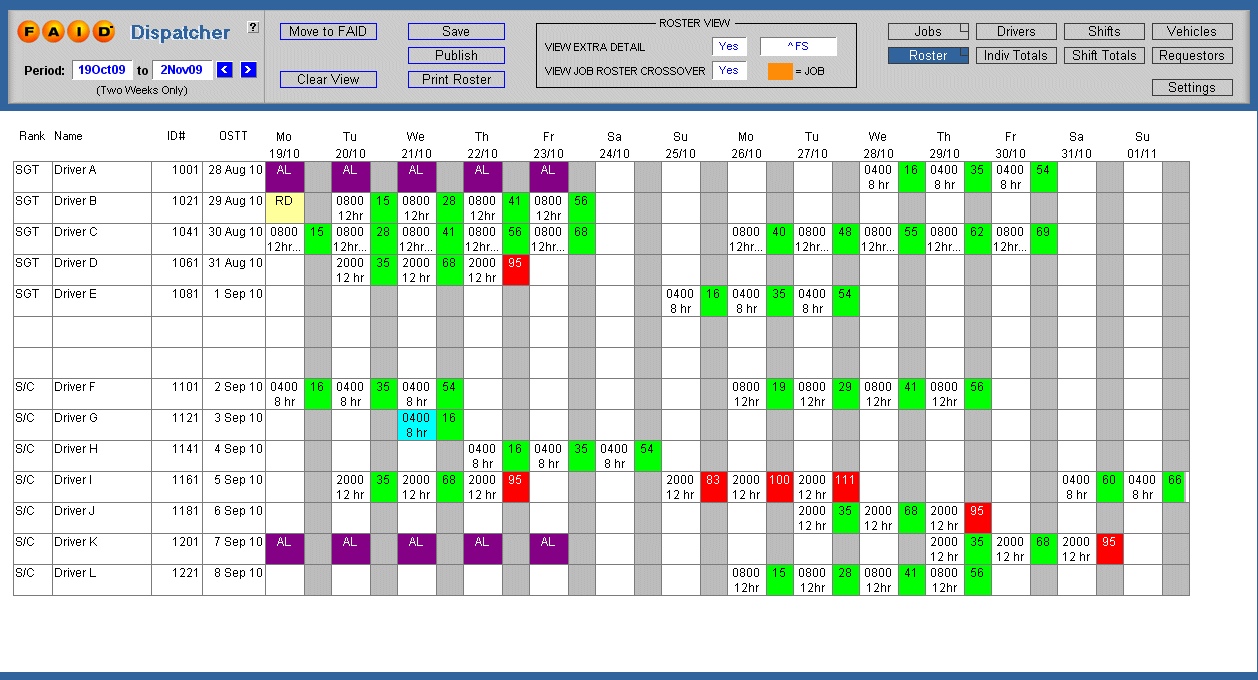 Planned Shifts
Drivers
Fatigue Scores
Image courtesy of InterDynamics Pty Ltd.
[Speaker Notes: NARRATION:
In this image of the Dispatcher IDTM software, we see a fatigue score associated with each planned shift, once all the parameters have been entered.  Shifts with associated scores in red may require special attention, and can be revised in some way to reduce the risk. Once high risk shifts are identified by the software, the decision on how to reduce the fatigue related risk is taken by the carrier.
____________________________
KEY POINTS:
Example of a scheduling tool used to estimate drivers fatigue score during planned duty cycles.]
Scheduling Tools Examples
Circadian Alertness Simulator (CAS) TM
(Circadian ®)
[Speaker Notes: NARRATION:
The Circadian Alertness Simulator by Circadian Inc., is another example of a scheduling tool. 
Scheduled work times are entered into the scheduling tool.  This software additionally allows users to enter operator sleep times, which gives a more refined estimate of performance.  In this software, the output is an alertness score that, for each moment of the day, can be associated with the fatigue risk.
_________________
KEY POINTS:
Sleep can be estimated or can be input to refine the reliability of the alertness variable]
Scheduling Tools Examples
Circadian Alertness Simulator TM
based on CAS (Circadian Alertness Simulator) model
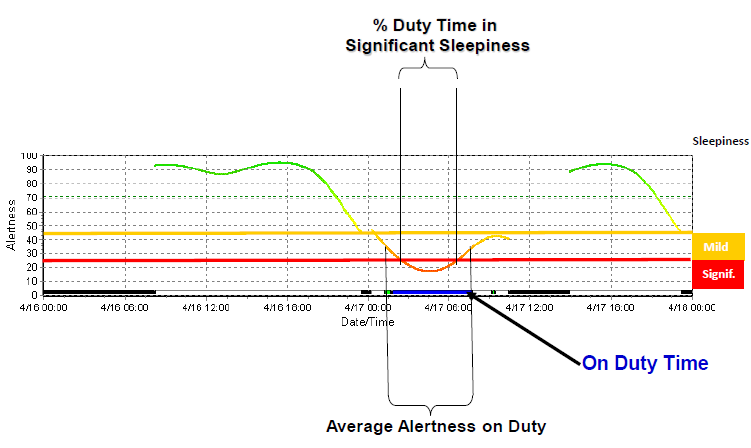 Variation in alertness score over two-day period
© Circadian International, Inc. 2011
[Speaker Notes: NARRATION:
In this graphical image of the CAS output, we see the estimated variation in alertness levels over two days and a period within which the operator may be experiencing significant sleepiness.  Again, in this case, the identification of a period of expected sleepiness can prompt a decision by the operator to take steps for fatigue risk management.

_________________
KEY POINTS:
Example of a scheduling tool used to estimate driver alertness scores over a period of interest, including planned duty cycles.]
Scheduling Tools- Examples
FAST® 
(Fatigue Science LLC)
[Speaker Notes: NARRATION:
The Fatigue Avoidance Scheduling Tool, or FAST®, can also take into account sleep times in the estimation of the effects of fatigue.  When planned work start and end times are input along with sleep information, effectiveness scores are estimated for each moment of the day and can help illustrate work times when performance may be impaired.

_______________________
KEY POINTS:
Actual sleep times measured via actigraphy can be input to the model to refine the estimation of effectiveness scores.
Dashbord can differentiate independent fatigue factors that contribute to effectiveness score at any point in the effectiveness function
Effectiveness score is associated with levels of impairment, thresholds are adjustable.]
Scheduling Tools Examples
FAST (Fatigue Avoidance Scheduling Tool) ® 
based on SAFTE (Sleep, Activity, Fatigue, and Task Effectiveness) model
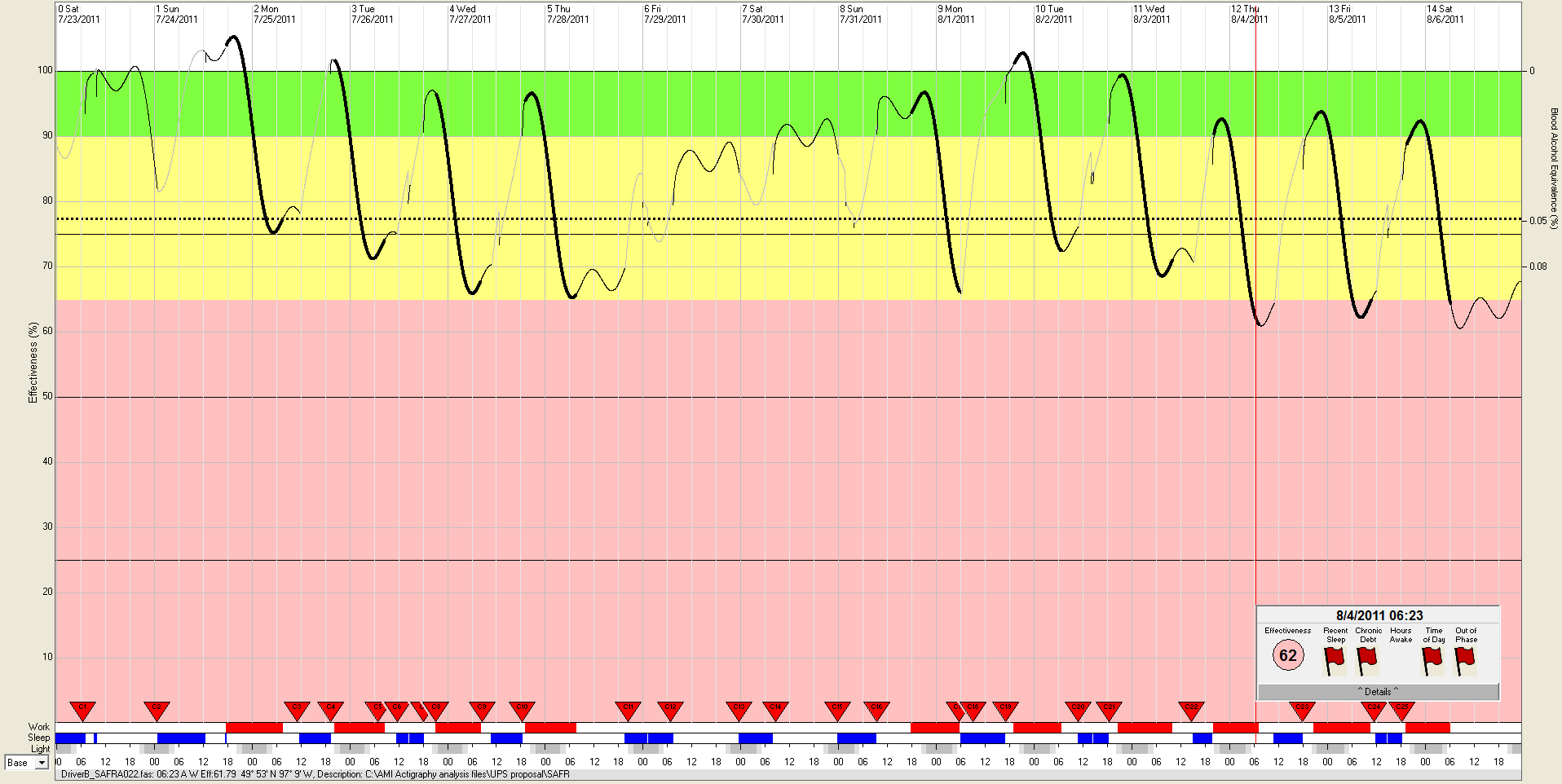 Dashboard  shows effectiveness and fatigue contributors at cursor point
Predicted effectiveness score (performance) throughout each day of the schedule
Sleep  and work times
[Speaker Notes: NARRATION:
In this representation of FAST output, we see the curve demonstrating predicted effectiveness scores over 15 days including work periods and sleep times.  For this software, a dashboard can be called up to indicate fatigue risk factors associated with effectiveness scores given for each moment of the day.
_______________
KEY POINTS:
Example of a scheduling tool used to estimate driver effectiveness scores over a period of interest, including duty cycles.]
Scheduling Tools and Planned Operations
Scheduling tools can be used to inform the planning of predictable operations
Evaluation of fatigue metrics will inform whether a schedule should be re-evaluated
Mitigations immediately incorporated into the scheduling plan can reduce the likelihood unacceptable levels of fatigue
[Speaker Notes: NARRATION:
Scheduling tools can be used to inform the planning of predictable operations. The evaluation of fatigue metrics can then inform whether a schedule should be re-evaluated or how fatigue should be managed around a specific schedule.  The fatigue mitigations that are incorporated immediately have an effect on the fatigue-related risk of a schedule to be worked.
_________________________
KEY POINTS:
Scheduling tools are most useful when customized to the work environment.  
Can be used to manage planning of scheduled operations and mitigate an anticipated fatigue-related risk]
Scheduling Tools for Retrospective Schedule Analyses
Approach is particularly valuable for operations that are difficult to schedule in advance
Periodic review of actual work schedules for presence of factors contributing to fatigue
With certain tools, sleep data collected during operations can refine the accuracy of analyses
Mitigations incorporated into scheduling practices plan can reduce the likelihood unacceptable levels of fatigue during day-to-day operations
[Speaker Notes: NARRATION:
Scheduling tools can also be useful for operations that are more difficult to plan or predict.  They can be used to periodically review actual work schedules and identify areas where fatigue risk was higher than acceptable. Scheduling tools can also be used to evaluate sleepiness and fatigue-related trends that are inherent to some work schedules. A periodic review of scheduling practices with this approach can produce changes in practices and policies that reduces the overall  likelihood of achieving elevated levels of fatigue risk. With certain scheduling tools, sleep data collected during operations (such as with wrist activity monitors) can refine the accuracy of analyses. 
________________________________

KEY POINTS:
Scheduling tools can be used to evaluate sleepiness and fatigue-related trends that are inherent to some work schedules.
This approach can inform a periodic review of strategies used in operations that are less predictable.
Actigraphy used in the field can estimate actual sleep times and can further customize estimations of fatigue-related risk.]
Lesson 3 Quiz
Choose the correct answer:

Which of the following is NOT true about scheduling tools:
a) Scheduling tools can guide management in scheduling decisions 
b) Scheduling tools are based on input and are customizable
c) Scheduling software must be purchased from the regulator
d) Scheduling tools are based on the science of fatigue and can help estimate driver fatigue levels
[Speaker Notes: ANSWER:
Which of the following is NOT true about scheduling tools:
c) Scheduling software must be purchased from the regulator]
Lesson 3 Quiz
Choose the correct answer:
Scheduling tools:
a) Are one-size-fits all, and will accurately predict an individual’s performance
b) Can calculate fatigue-related risk based on factors including time of day, and operations type
c) Predict fatigue-related risk based on market forces
d) Are a means of guaranteeing that no driver is fatigued
[Speaker Notes: ANSWER:
Scheduling tools:
b) Can calculate fatigue-related risk based on factors including time of day, and operations type]
Lesson 3 Quiz
Choose the correct answer:
 
Which of these is NOT a typical input for a driver scheduling tool:
a) Shift duration
b) Time of shift
c) Sleep times
d) Driver personality
[Speaker Notes: ANSWER:
 
Which of these is NOT a typical input for a driver scheduling tool:
d) Driver personality]
Lesson 3 Quiz
Choose the correct answer:

 Scheduling tools: 
a) Are only useful in operations that have predictable schedules
b) Are no longer useful if they are customized to the workplace
c) Can be refined with sleep data for more accurate predictions
d) Produce universal fatigue metrics that universally apply to all drivers and conditions
[Speaker Notes: ANSWER:
 Scheduling tools: 
c) Can be refined with sleep data for more accurate predictions]
Lesson 3 Quiz
Choose the correct answer:
 
Which of the following is a typical output for a scheduling tool
a) A decision on whether a work shift should occur
b) An individualized prediction of a driver’s accident risk
c) An estimation of fatigue-related risk based on human physiology
d) A prediction of the amount of sleep a driver will achieve
[Speaker Notes: ANSWER:
 
Which of the following is a typical output for a scheduling tool
c) An estimation of fatigue related risk based on human physiology]
Lesson 4: Scheduling Challenges/Case Studies
[Speaker Notes: NARRATION: Lesson four covers scheduling challenges and case studies.]
Case Study #1
In order to meet revised customer demands, scheduling and planning must add a pick-up.  Two drivers could potentially make the pick-up.  

What considerations could dispatch and planning make to take fatigue mitigation into account while making an assignment?
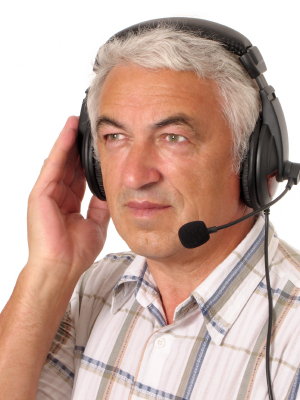 [Speaker Notes: NARRATION:
In this section, we’ll apply some of the concepts that we covered in this module.  Let’s work through the case studies to see what approaches can be used to manage fatigue.

In order to meet revised customer demands, scheduling and planning must add a pick-up.  Two drivers could potentially make the pick-up. What considerations could dispatch and planning make to take fatigue mitigation into account while making an assignment?

In this case, we’re faced with the issues associated with managing fatigue in light of last-minute changes to scheduled service. Dispatch works with the driver to manage fatigue risk.

In effective fatigue management, they could consider: 
Where drivers are in their duty cycle, and whether there could be a greater accumulation of sleep debt in one driver versus the other;
Whether either driver reports being fatigued;
The time of scheduled delivery relative to time of drivers last off duty period.  Is the planned assignment at a time when one or the other driver is likely to be tired? AND…
Whether there is access to rest areas near the location.  Would this be suitable  for either of the drivers?

In the longer term, using a scheduling tool to evaluate the presence of fatigue risk factors in actual work schedules can be helpful in guiding this type of decision when it occurs in the future.
_____________________________
Key Points:
Consider fatigue in scheduling last-minute change to scheduled service.

Consider/compare:
Where drivers are in duty cycle
Reports of fatigue from either driver
Time of scheduled delivery relative to time of drivers last off duty period
Proximity of rest areas following pick-up

Judgment of scheduling/planning should take these factors into account when evaluating scheduling choice.

[…]]
Case Study #2
In the last days of the duty cycle, a driver has just finished a late evening delivery and has just enough driving hours to make it to the next appointment since traffic will be light. 

What factors can the driver take into account to mitigate fatigue in making the decision to proceed or go off-duty?
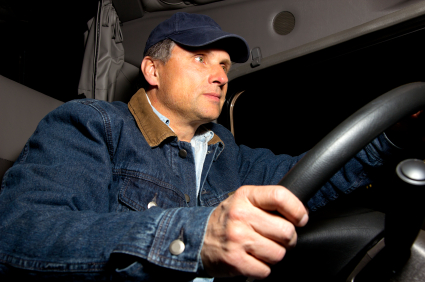 [Speaker Notes: NARRATION:
In the last days of the duty cycle, a driver has just finished a late evening delivery and has just enough driving hours to make it to the next appointment since traffic will be light.  What factors can the driver take into account to mitigate fatigue in making the decision to proceed or go off-duty?

This example deals with the driver’s ability to manage fatigue risk.

If the driver is paid by the driven mile, there is a great incentive to keep driving.  But managing fatigue also means considering:
The signs and symptoms of fatigue they might be experiencing;
The number of hours they’ve been awake.  Will they be awake longer than 16 straight hours at any time during the drive?
Whether there’s an opportunity for sufficient sleep prior to next trip. Is it possible that this appointment could be followed by an early morning start?  Are they likely to get good sleep following the appointment?
Whether there is a place to rest at the end of the appointment - or on the road if hours should run out because of traffic or weather delays? Is finding an available rest space likely to be an issue at that time of day? AND…
Whether there is a place to take a break after delivering the load.  Is the consignee known for making drivers wait to load or unload once he arrives?

What other factors could the driver consider?

___________________
Consider: Signs/symptoms of fatigue
Total hours awake/time since last sleep – will total awake time exceed 16 hrs at any time during drive?
Potential for sufficient sleep prior to next trip.  Likelihood of immediate off-duty and early morning start to customer.
ETA to customer, availability of immediate rest?
Circadian preference
Weather, Traffic conditions
Rest areas (in case his hours run out)
Place to take break after delivering load, Is the consignee known for making drivers wait to load or unload once he arrives?
[…]

Demonstrate pay scale for most drivers and incentive to drive on if there are hours in which driver can do that.]
Conclusion: Review and Summary
[Speaker Notes: Now we’ll review some key concepts and then take the module exam.]
Summary
Normal scheduling practices can cause fatigue : Time of Day,  Recent Sleep, Continuous Hours Awake, Cumulative Sleep Debt
Scheduling can be fluid as it must be responsive to customer demands, therefore fatigue is best managed as a shared responsibility between management/scheduling  and drivers.
Scheduling tools can be useful to help evaluate fatigue-related risk in stable schedules
Retrospective analyses of schedules worked can help management design customized strategies that mitigate fatigue
[Speaker Notes: NARRATION: 
In this module we’ve seen how normal scheduling practices can still result in fatigue, which is influenced by the time of day, recent sleep, the number of continuous hours awake and cumulative sleep debt. There are steps that can be taken by all parties to increase safety.  Scheduling can be fluid as it must be responsive to customer demands.  Therefore fatigue is best managed as a shared responsibility. Scheduling tools can be useful to help predict fatigue-related risk in stable schedules.  Retrospective analyses of schedules worked using scheduling tools can help management design customized policies that mitigate fatigue.]
Module 9 Exam